Gabriela Mistral
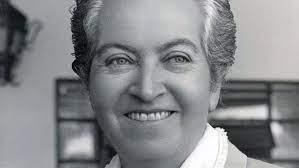 Álvaro Bonillo Cervantes
1 - ¿Quien fue?
2 - Trayectoria
3 - Trayectoria (Mexico)
4 - Trayectoria (Viaje a Europa y EE.UU.) 
5 - Trayectoria (Último trayecto)
6 - Obras recordadas
7 - Webgrafía
Índice
Nació en 1889 en Nueva York y murió en 1957. Su nombre real era Lucila Godoy Alcayaga.
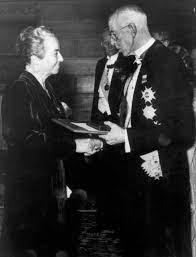 A la chilena se le recuerda por ser una gran poetisa que ganó el premio Nobel de literatura en 1945.
¿Quién fue?
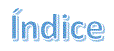 Trayectoria
1904
Nombrada ayudante en la Escuela de La Compañía Baja
1908
Desempeñó como maestra en la localidad de La Cantera
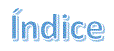 En México
Trayectoria
Preparó textos didácticos como “Lecturas para Mujeres.”
Fundación de escuela a su nombre
1923
1924
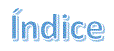 Trayectoria
-1926: Nombrada secretaria del Instituto de Cooperación Intelectual de la Sociedad de Naciones.



-1930: Representó a Chile en un congreso universitario en Madrid y pronunció en Estados Unidos una serie de conferencias sobre el desarrollo cultural estadounidense.
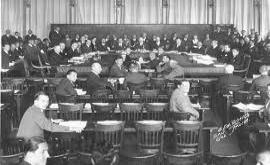 Viaje a Europa y Estados Unidos
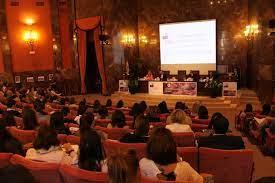 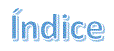 Último trayecto
Trayectoria
-1945: Gabriela Mistral recibió el Premio Nobel de Literatura, siendo la primera concesión a una escritora en lengua española.



-1951: Premio Nacional de Literatura de Chile.
Siguió su carrera diplomática y con ella sus numerosos viajes hasta su fallecimiento en Nueva York, en 1957.
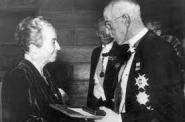 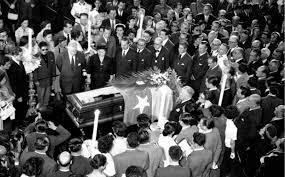 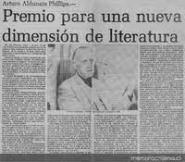 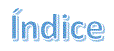 Obras recordadas
Sus textos más conocidos son:
-Desolación (Nueva York, 1922)
-Ternura (Madrid, 1924)
-Tala (Buenos Aires, 1938)
-Lagar (Santiago de Chile, 1954).
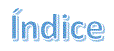 Webgrafía
https://www.biografiasyvidas.com/biografia/m/mistral.htm
https://es.wikipedia.org/wiki/Gabriela_Mistral
http://dialogo.ugr.es/contenidos/nobel/nb-mistral.htm#:~:text=Sus%20textos%20m%C3%A1s%20conocidos%20son,Santiago%20de%20Chile%2C%201954).
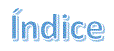 FIN.        345.ryc5383@classroom.iesramonycajaltocina.es
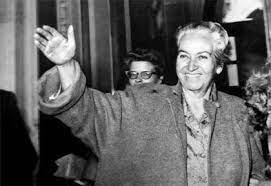 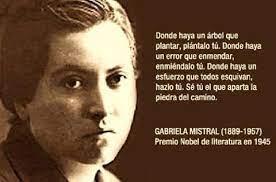